Для конкурса 
Академия естествознания
Учитель Биологии
Бондаренко Елена Алексеевна
МАОУ “Гимназия №2”
Рабочее место учителя
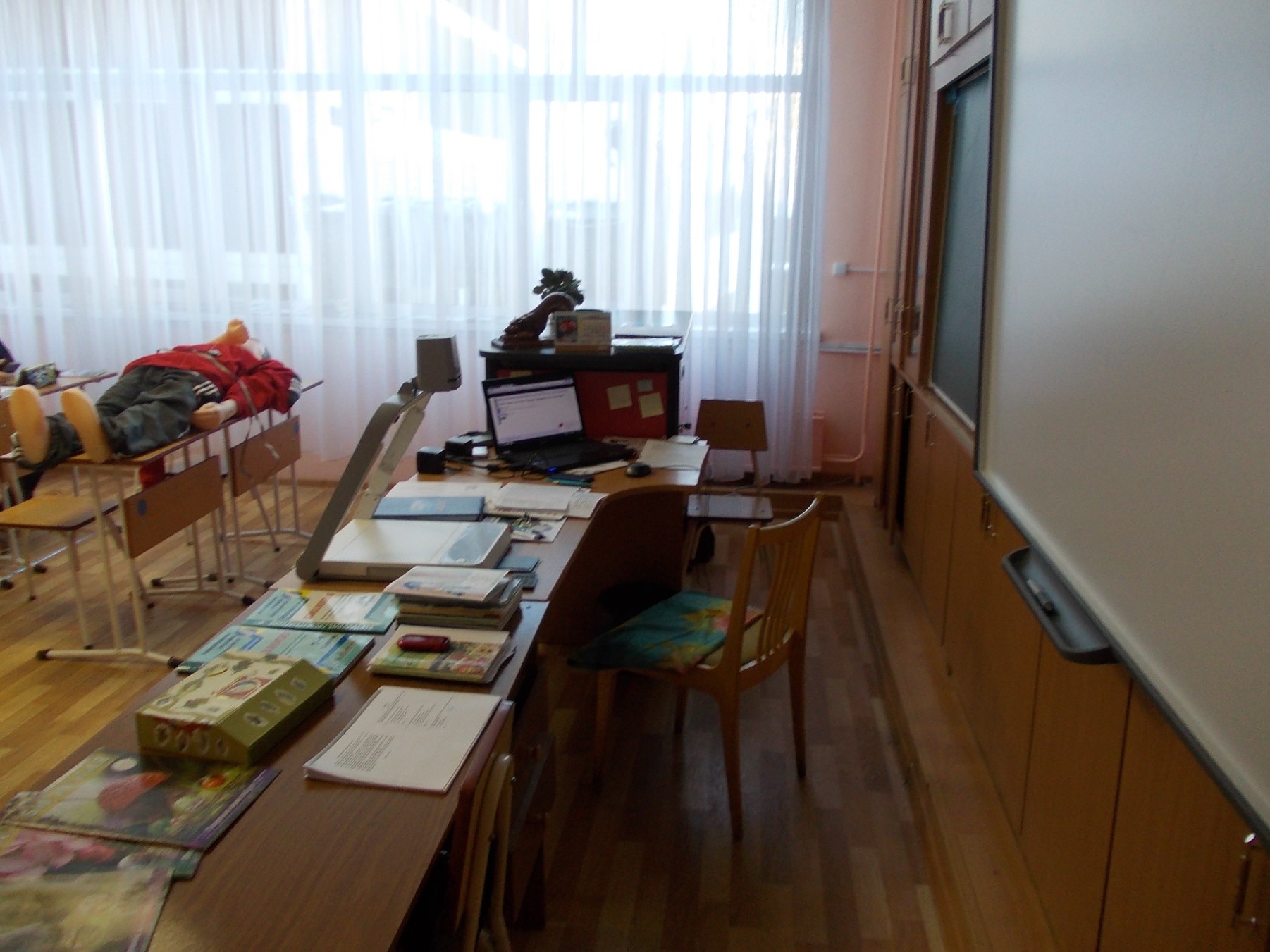 Наличие мест для хранения оборудования
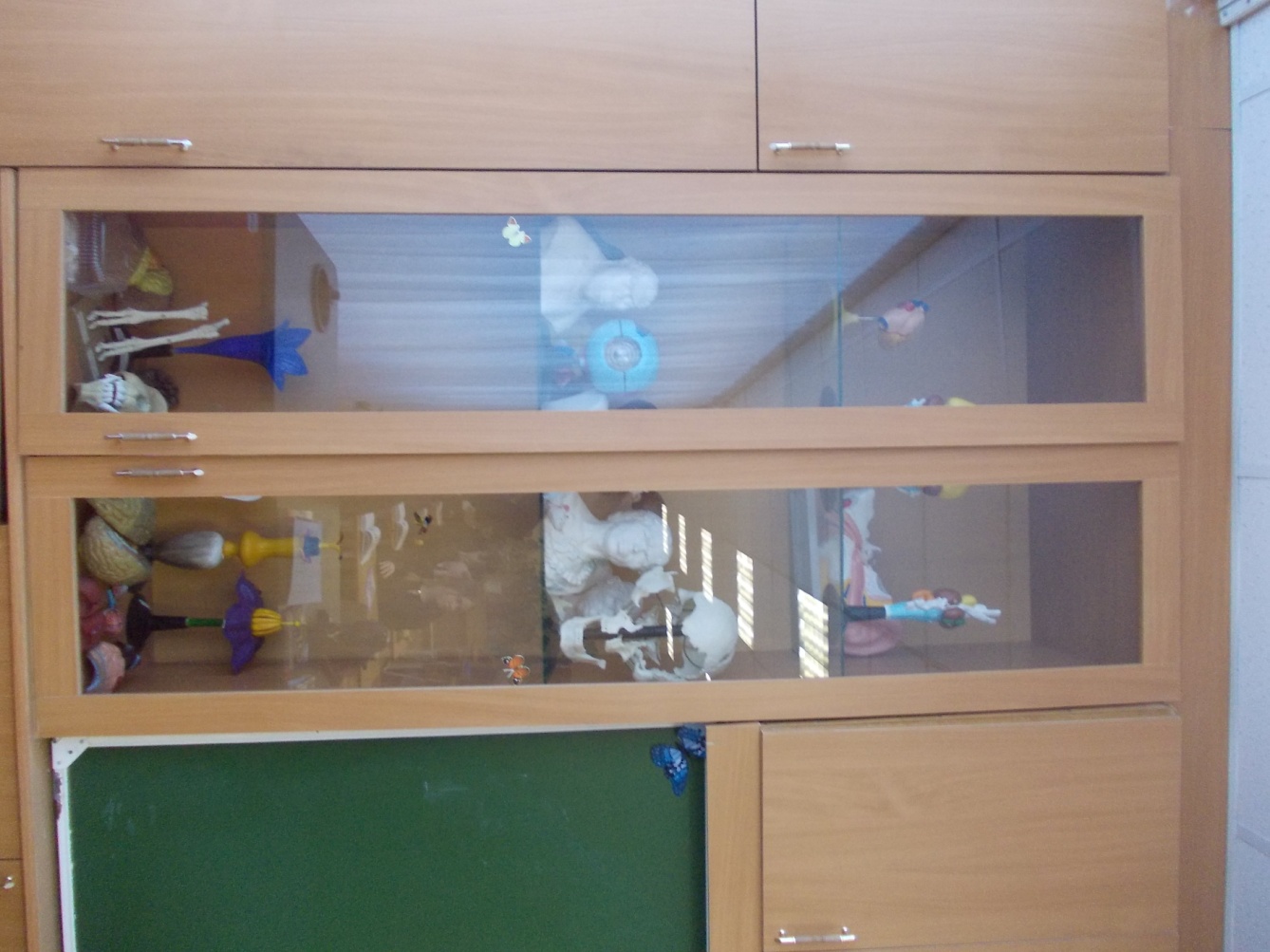 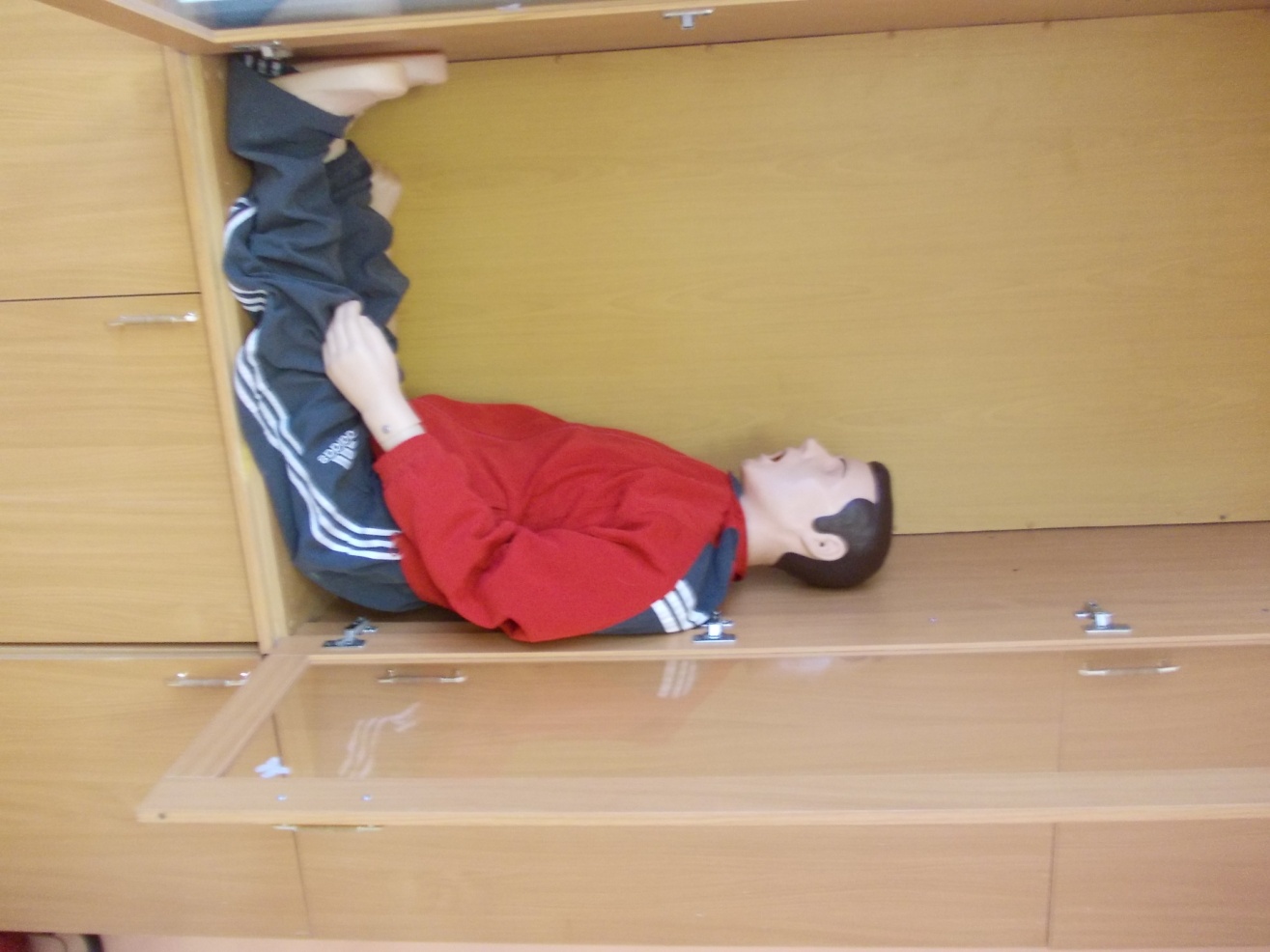 Наличие различного 
Оборудования , литературы
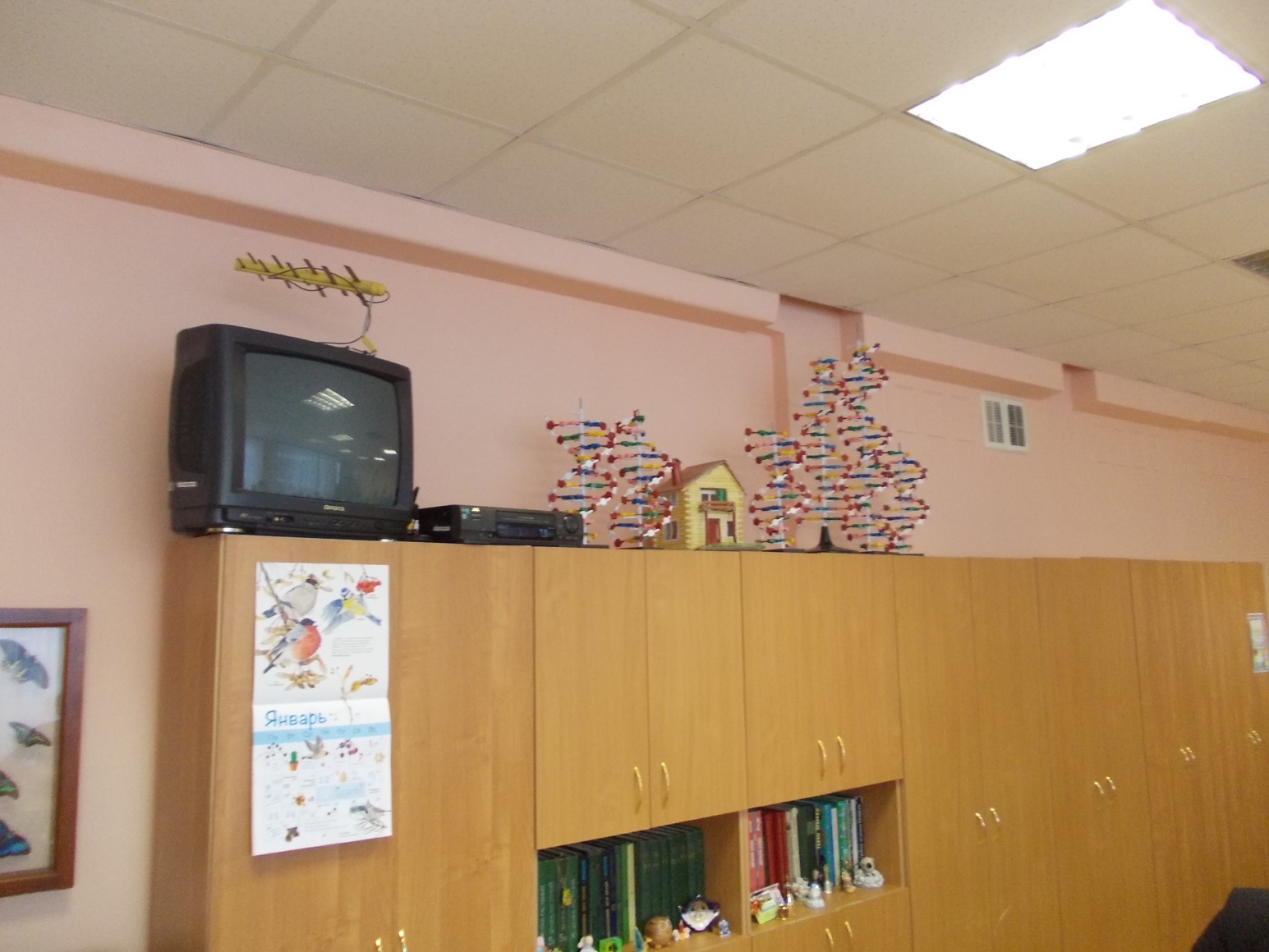 Эстетика общего вида кабинета
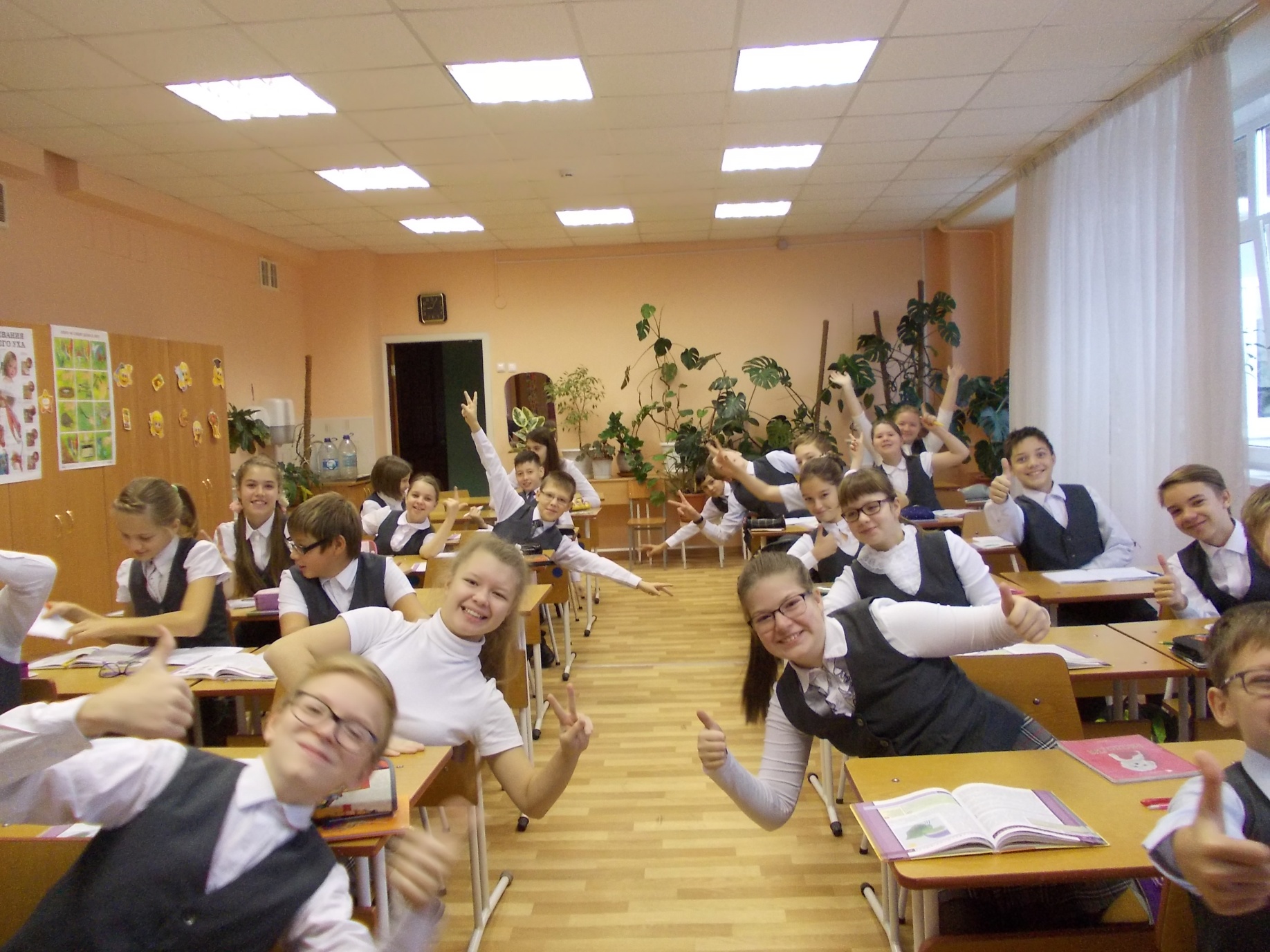 Оформление кабинета в 
соответствии с предметом
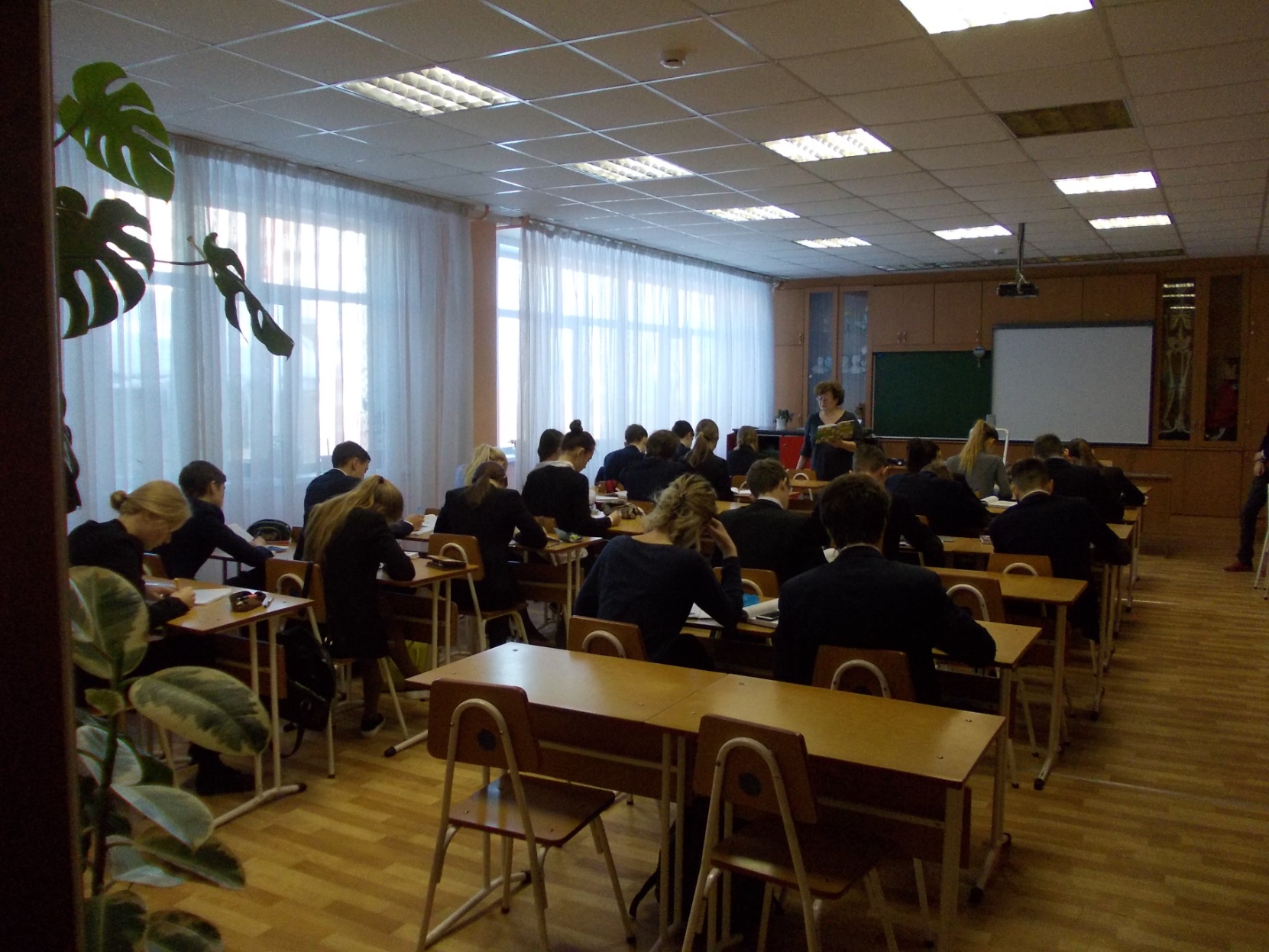